PHY 711 Classical Mechanics and Mathematical Methods
10-10:50 AM  MWF  Olin 103

Plan for Lecture 20:
Read Chapter 7 & Appendices A-D
Generalization of the one dimensional wave equation  various mathematical problems and techniques including: 
Orthogonal function expansions
Fourier series
Fourier transforms
Fast Fourier transforms
10/17/2018
PHY 711  Fall 2018 -- Lecture 20
1
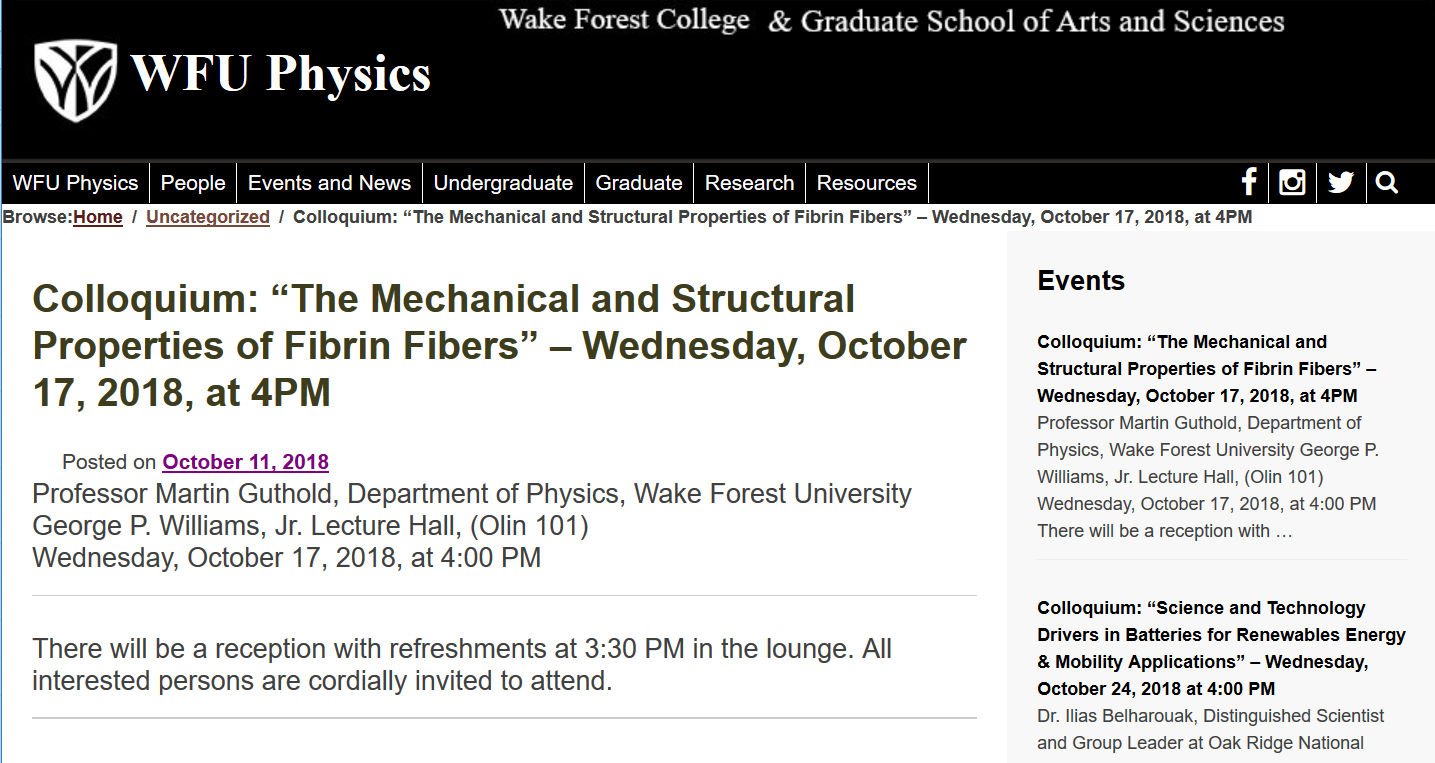 10/17/2018
PHY 711  Fall 2018 -- Lecture 20
2
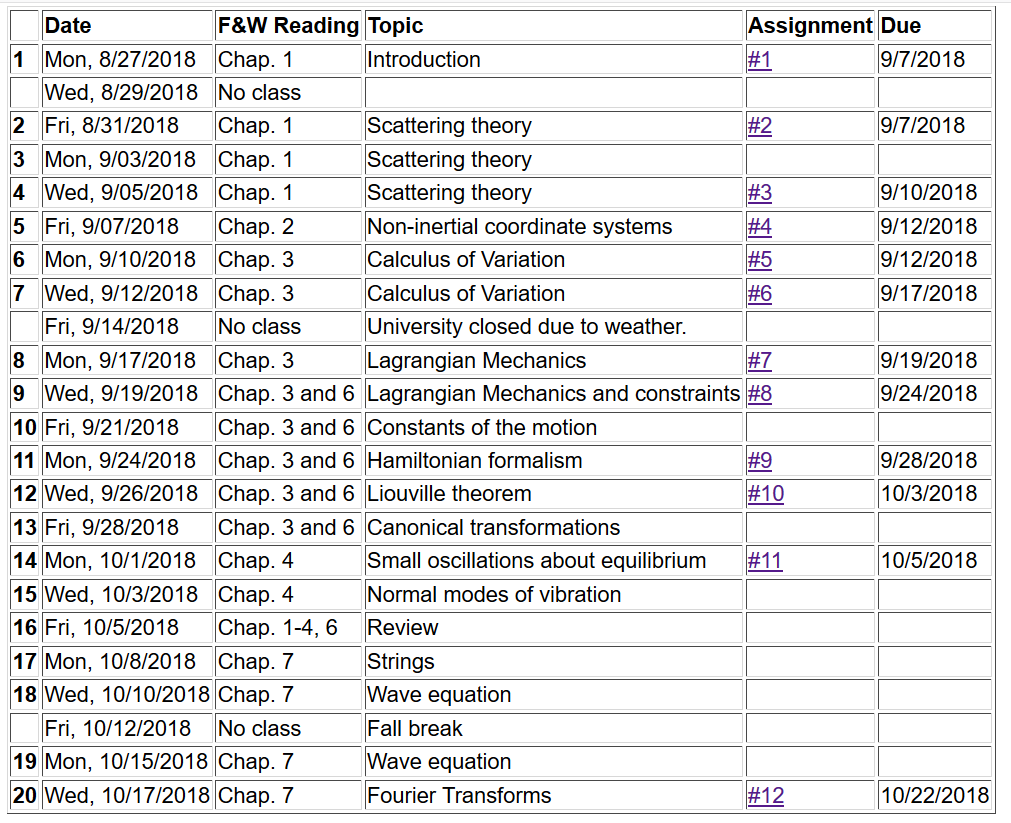 10/17/2018
PHY 711  Fall 2018 -- Lecture 20
3
Eigenvalues and eigenfunctions of Sturm-Liouville equations
10/17/2018
PHY 711  Fall 2018 -- Lecture 20
4
10/17/2018
PHY 711  Fall 2018 -- Lecture 20
5
Example
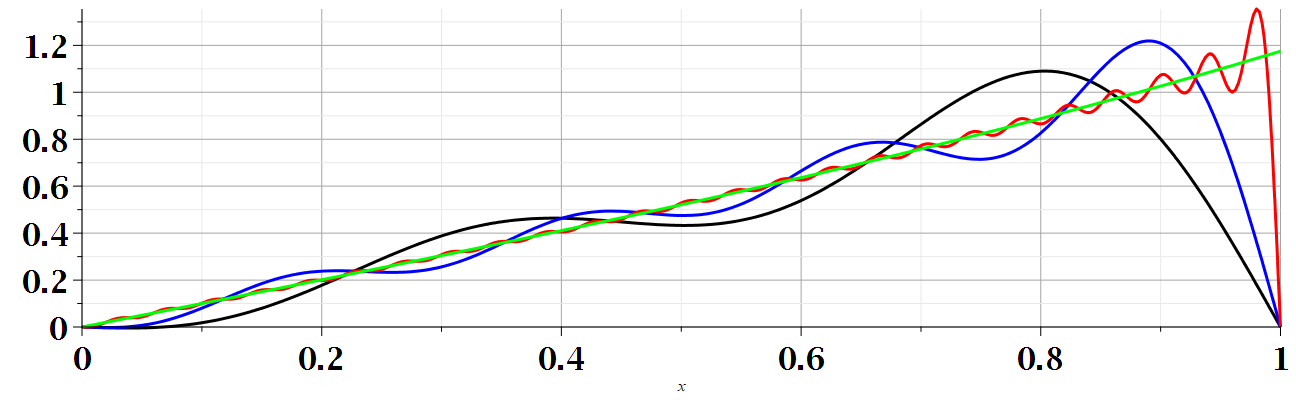 x
10/17/2018
PHY 711  Fall 2018 -- Lecture 20
6
Example
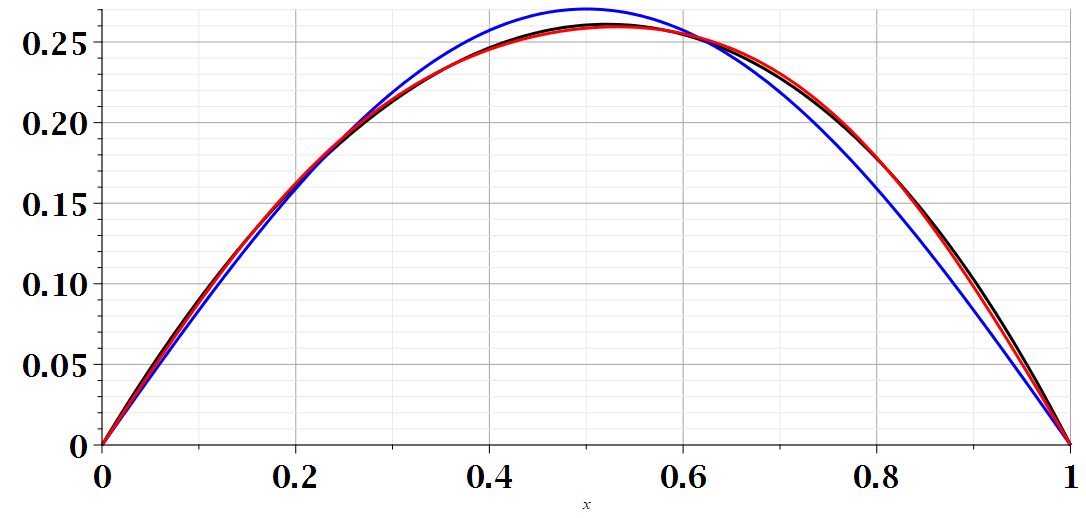 x
10/17/2018
PHY 711  Fall 2018 -- Lecture 20
7
Generalization to infinite range 
           Examples in time domain --
10/17/2018
PHY 711  Fall 2018 -- Lecture 20
8
Fourier transforms
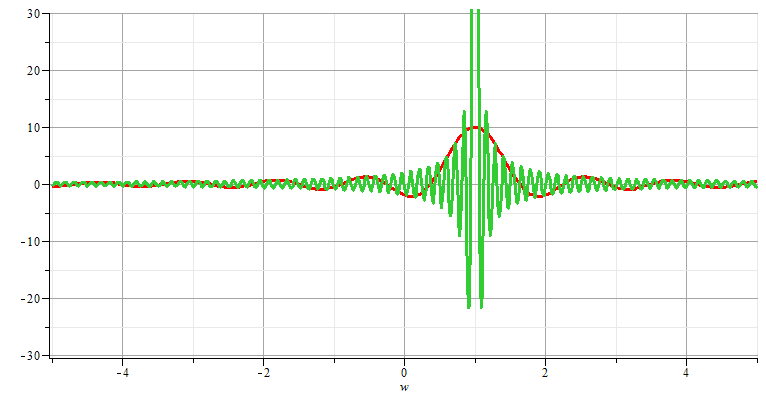 10/17/2018
PHY 711  Fall 2018 -- Lecture 20
9
Note:  The location of the 2p factor varies among texts.
10/17/2018
PHY 711  Fall 2018 -- Lecture 20
10
10/17/2018
PHY 711  Fall 2018 -- Lecture 20
11
Use of Fourier transforms to solve wave equation
10/17/2018
PHY 711  Fall 2018 -- Lecture 20
12
Use of Fourier transforms to solve wave equation -- continued
10/17/2018
PHY 711  Fall 2018 -- Lecture 20
13
10/17/2018
PHY 711  Fall 2018 -- Lecture 20
14
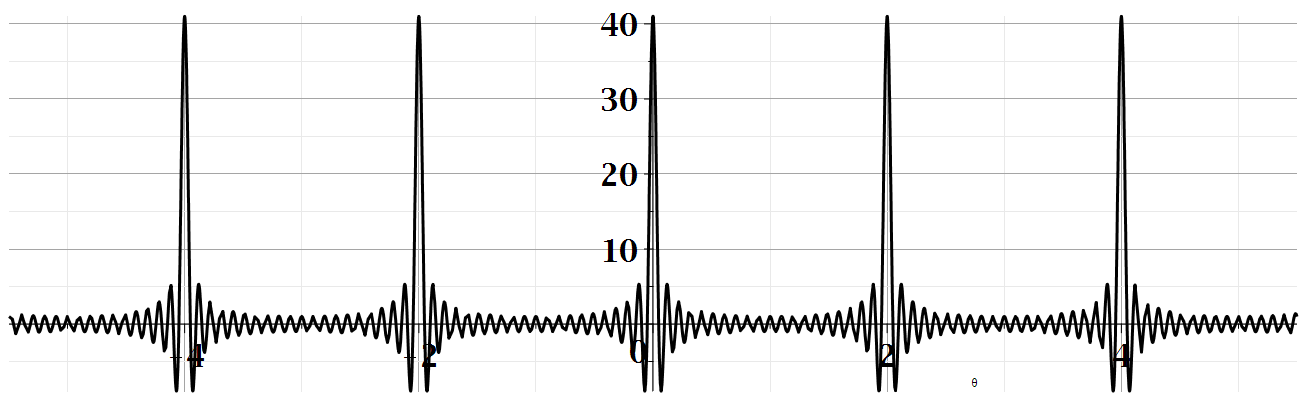 10/17/2018
PHY 711  Fall 2018 -- Lecture 20
15
10/17/2018
PHY 711  Fall 2018 -- Lecture 20
16
Example:
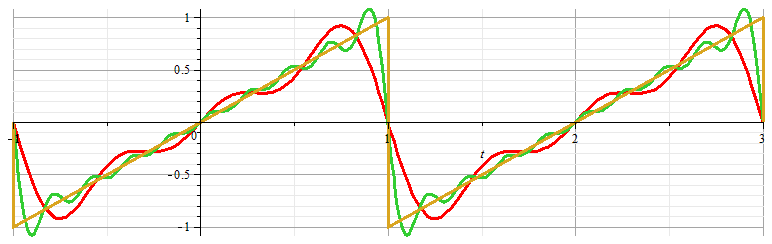 10/17/2018
PHY 711  Fall 2018 -- Lecture 20
17
Example:
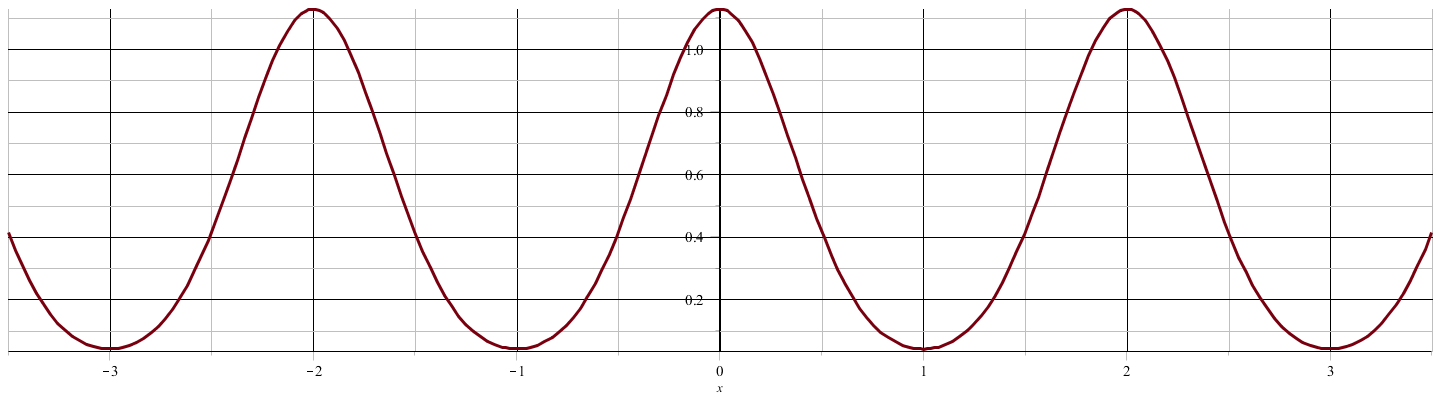 f(t)
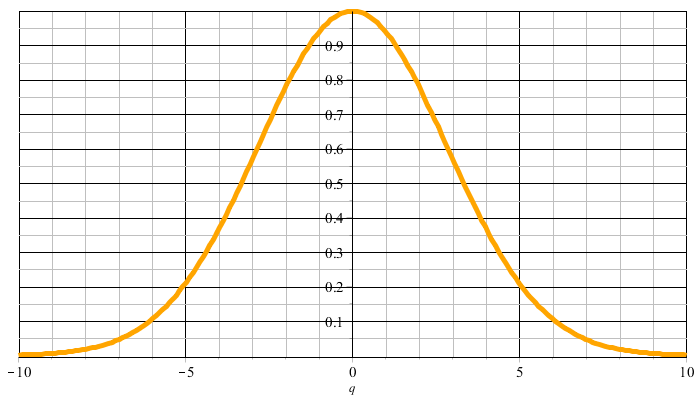 F(nW)
10/17/2018
PHY 711  Fall 2018 -- Lecture 20
18
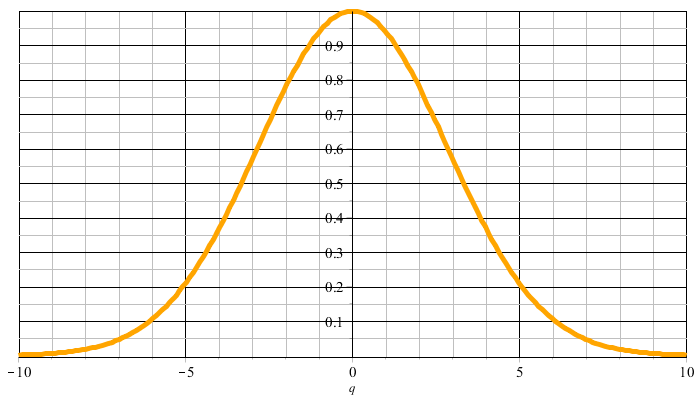 F(nW)
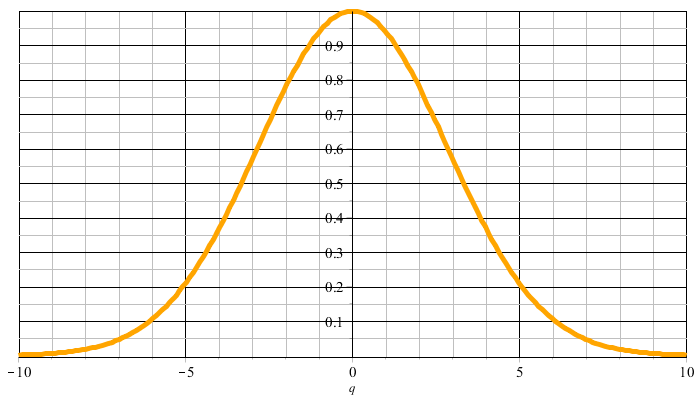 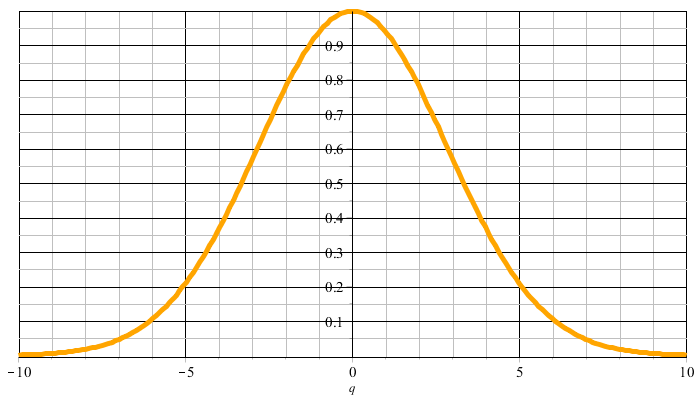 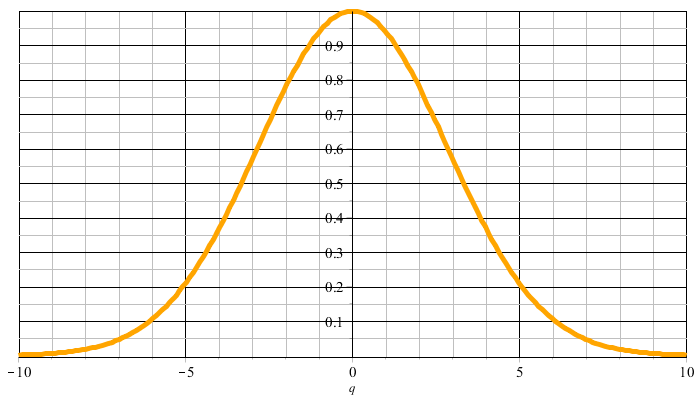 n=M
n=-M
10/17/2018
PHY 711  Fall 2018 -- Lecture 20
19
10/17/2018
PHY 711  Fall 2018 -- Lecture 20
20
10/17/2018
PHY 711  Fall 2018 -- Lecture 20
21
10/17/2018
PHY 711  Fall 2018 -- Lecture 20
22
Cooley-Tukey algorithm:  J. W. Cooley and J. W. Tukey, “An algorithm for machine calculation of complex Fourier series”   Math. Computation 19, 297-301 (1965)
10/17/2018
PHY 711  Fall 2018 -- Lecture 20
23
http://www.fftw.org/
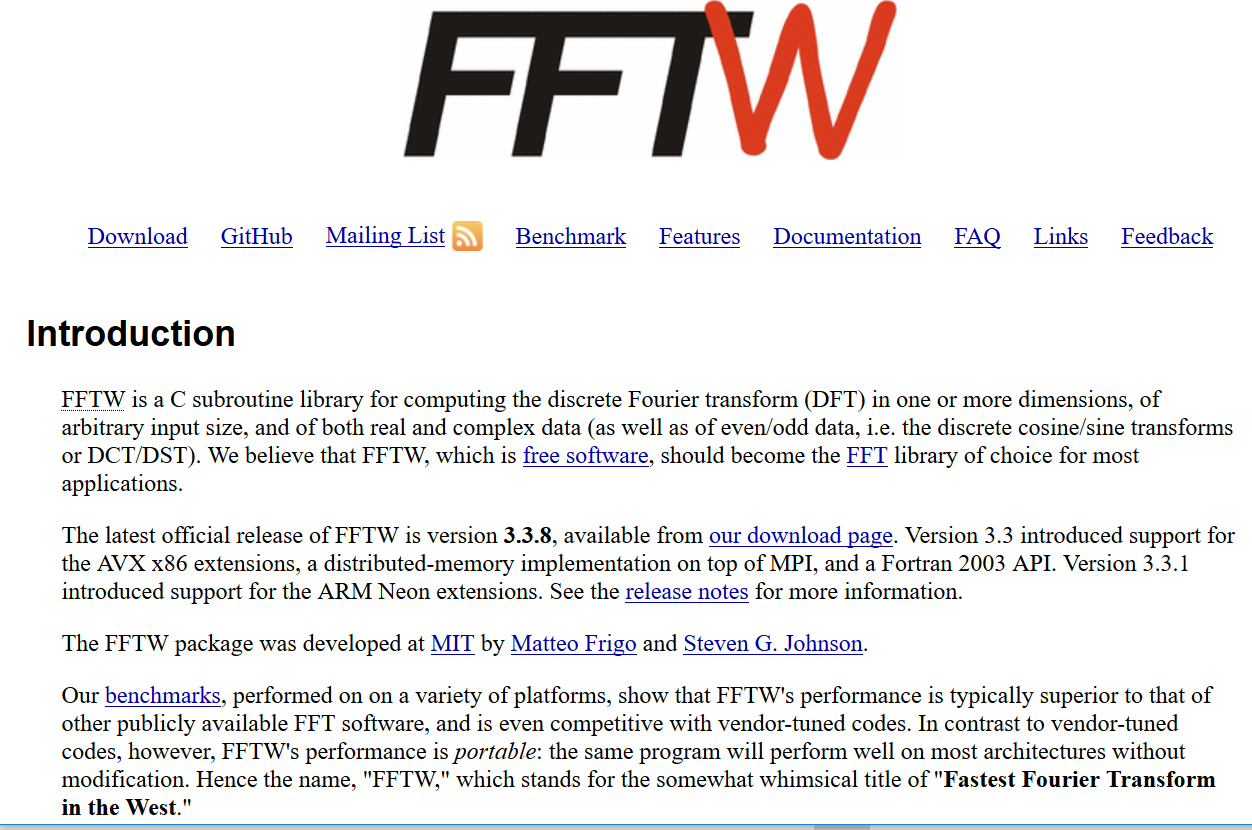 10/17/2018
PHY 711  Fall 2018 -- Lecture 20
24